Kontrola ústavnosti
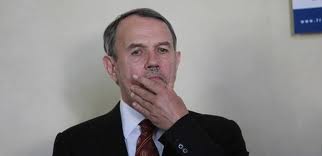 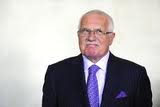 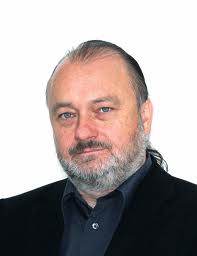 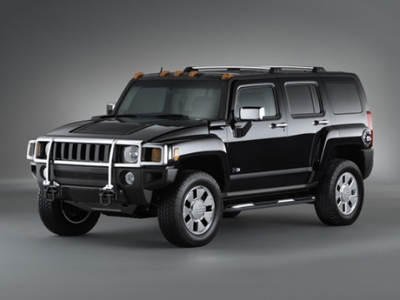 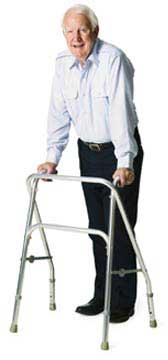 Obsah
Konceptualizace

Typologie

Přehled fungování v některých státech
Základní pojmy
Ústavnost

Kontrola ústavnosti

Ústavní soudnictví
Členění
Koncentrované / difúzní ústavní soudnictví

Abstraktní / konkrétní kontrola

Předběžná kontrola / následná kontrola
Metoda srovnávání
Sotva za Cimrmanem zapadly dveře, navázali na přetrženou nit hovoru o tom, kdo rytířům velí, jak jsou vyzbrojeni a z které díry vylezou.

Cimrman - Blaník
USA
Difúzní

Konkrétní

Následná
USA
Evropská unie
https://e-justice.europa.eu/home.do
Problémové okruhy
Způsob jmenování soudců (zúčastněné orgány)
Funkční období a opakované jmenování

Účinky rozhodnutí

Přístup k soudu
Přetíženost soudu